Primary Sources
Day 3 of class
Simply put, primary sources are the original items or records that have survived from the past – such as clothing, letters, photographs, and manuscripts. They were part of a direct personal experience of a time or event. For the purpose of contrast, it is important to note that secondary sources are created by documenting or analyzing someone else’s experience to provide a perspective or framework of a past event. They may have been written long after an event took place and include items such as textbooks, encyclopedias, biographies, and documentaries.
What is a Primary Source?
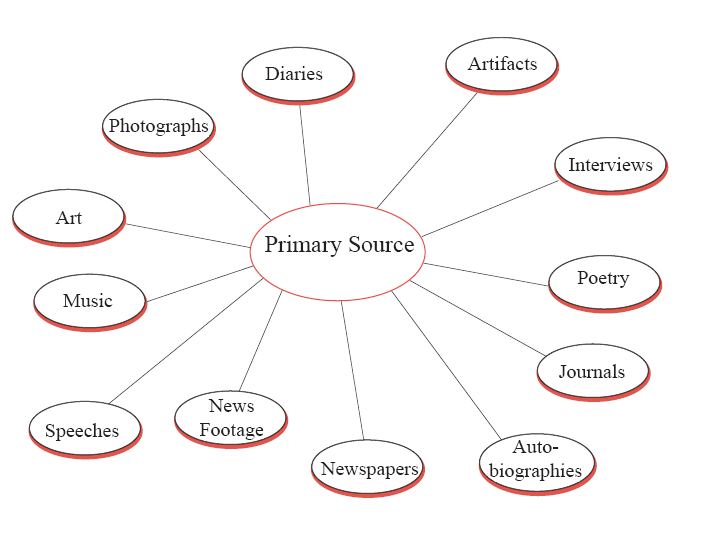 Diaries
Artifacts
Interviews
Poetry
Journals
Autobiographies
Newspapers
News Footage
Speeches
Music
Art
Photographs
No inherent bias.
It allows the learner to assign their own meaning and significance to a piece. 
Used in conjunction with secondary sources, they provide a fuller and cogent historical account. 
Multiple sources make for a more compelling and complete historical narrative.
Why do we use primary sources in studying history?